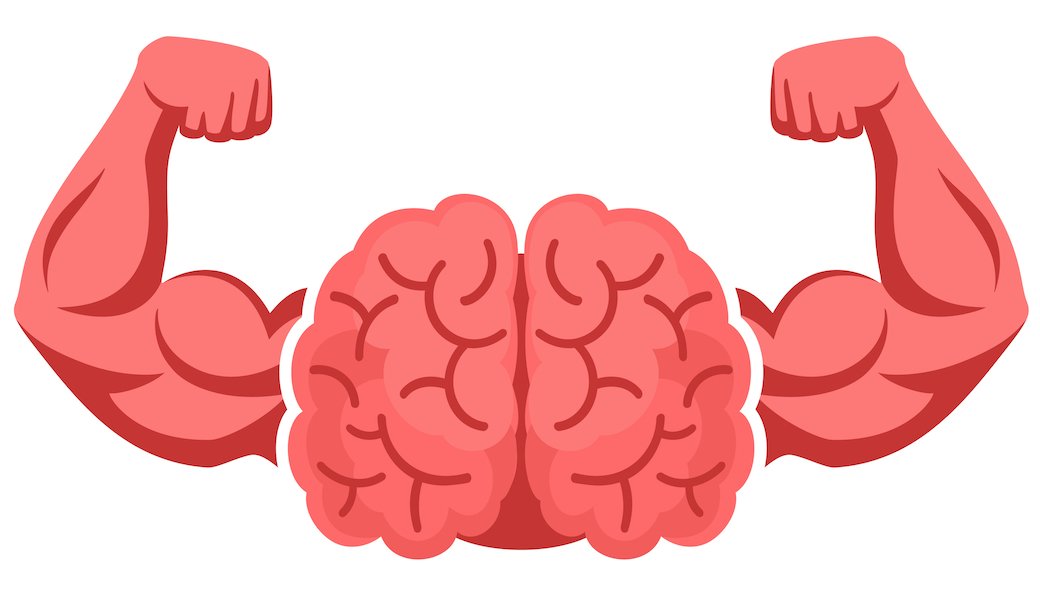 Studeerkaarten
Gebaseerd op “Studeren met succes” van Hoof, T., Surma, T.,Kirschner, P.A. (2021) Antwerpen: Thomas More-hogeschool
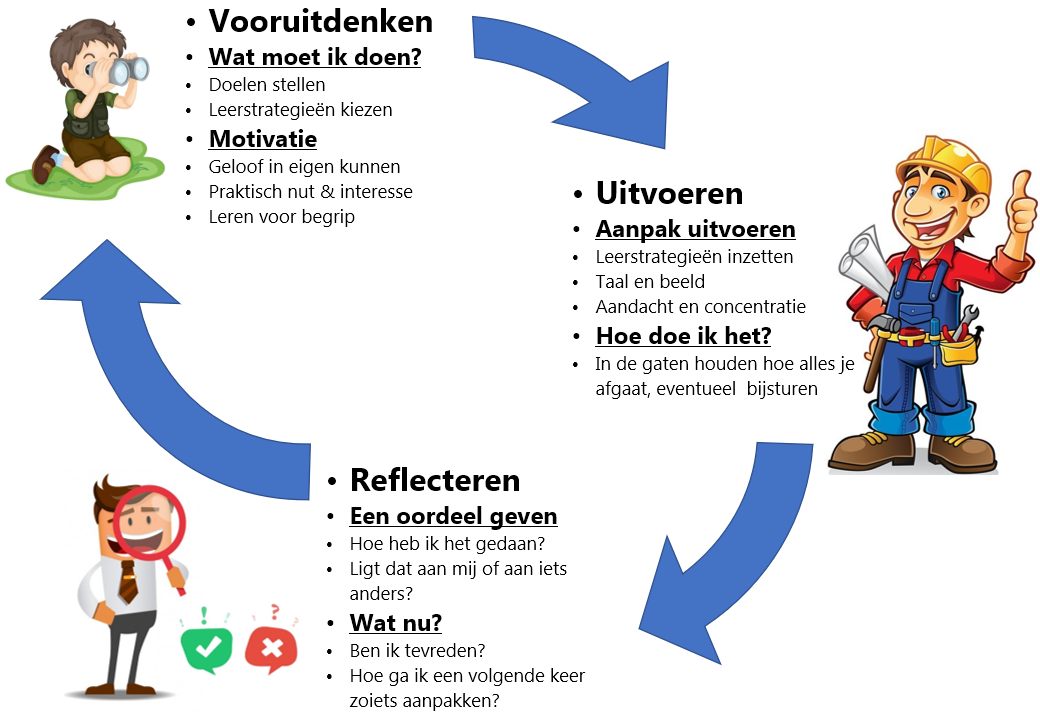 Kort uitgelegdKlik op de strategie naar keuze en blader verder…
Flashcards
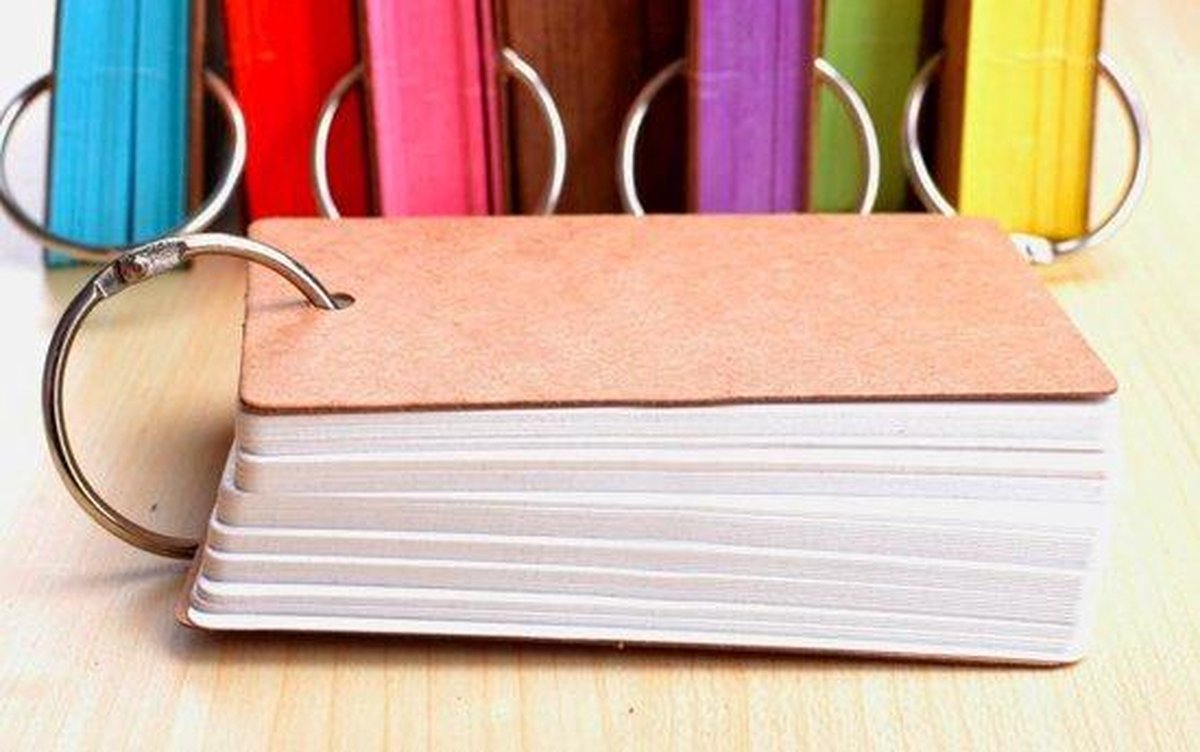 Flashcards (voorbereiding)Oefenen met kaartjes om bijvoorbeeld de begrippen te leren.
Maak kaartjes of gebruik een app.
Aan de ene kant schrijf je het begrip en aan de andere kant de omschrijving.
Tip: oefen ook eens omgekeerd…
Dus lees de omschrijving en zeg het begrip
Een kleine lening die verstrekt wordt aan kleine ondernemers in ontwikkelingslanden, die niet kunnen lenen bij gewone banken.
Microkrediet
Flashcards (aan de slag)
SESSIE 1
Lees het begrip
Formuleer het antwoord op een kladblaadje
Controleer je antwoord en zet krullen of kruisjes
Doe de hele stapel
SESSIE 2, 3 en verder
Doe hetzelfde als in sessie 1
Heb je een antwoord goed, dan leg je het kaartje weg => z.o.z
Voor de toets voeg je alle kaarten weer toe en oefen je ze allemaal nog eens.
Flashcards (het leersysteem)
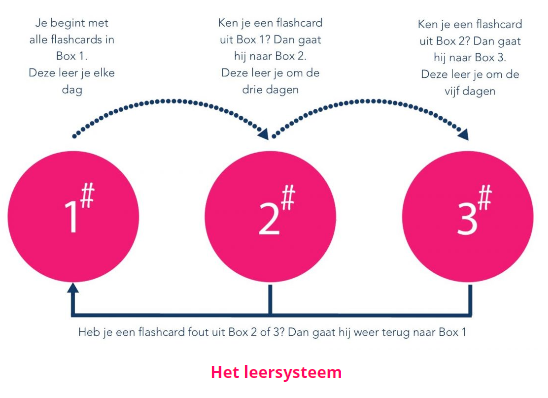 GOED BEZIG!!!
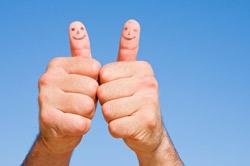 Braindump
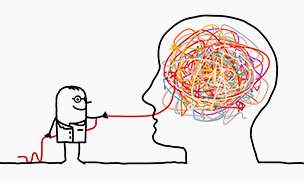 Braindump (voorbereiding)Schrijf ALLES wat je je herinnert over een onderwerp op, zonder af te kijken. Dump alles wat in je geheugen zit!
Lees de tekst (of filmpje) die je moet weten 1x intensief door
Wacht enkele minuten, of langer (= beter), drink een kopje thee.
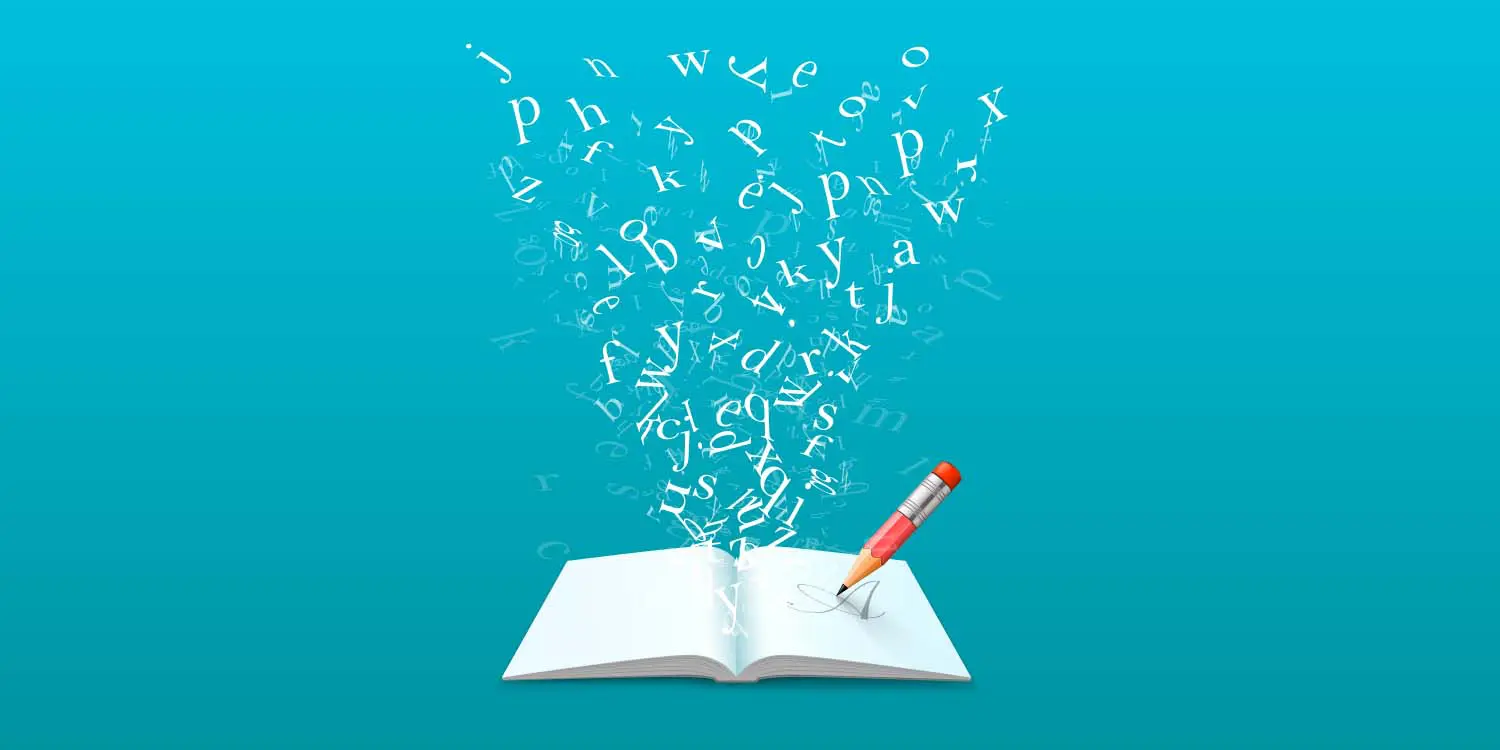 Tip: Je kunt ook eens beginnen met een braindump, dus voordat je begint met lezen. Zo kun je ontdekken wat je nu allemaal al weet. Dit helpt bij het leren van de nieuwe stof.
Of begin met de braindump als het je 2e sessie is
Braindump (uitvoering)
Neem een leeg blad papier
Schrijf alles op wat je je nog herinnert
Het kan in losse woorden, in schema’s, je mag ook tekeningen of een mindmap maken.
Geef niet  te snel op, haal alles er uit!
KLAAR?
Pak je boek er bij en controleer.
Schrijf belangrijke begrippen die je was vergeten er nu bij en geef deze een andere kleur.
Doe hetzelfde een paar dagen later weer en kijk of het beter gaat.(je kunt dan ook direct met de braindump starten)
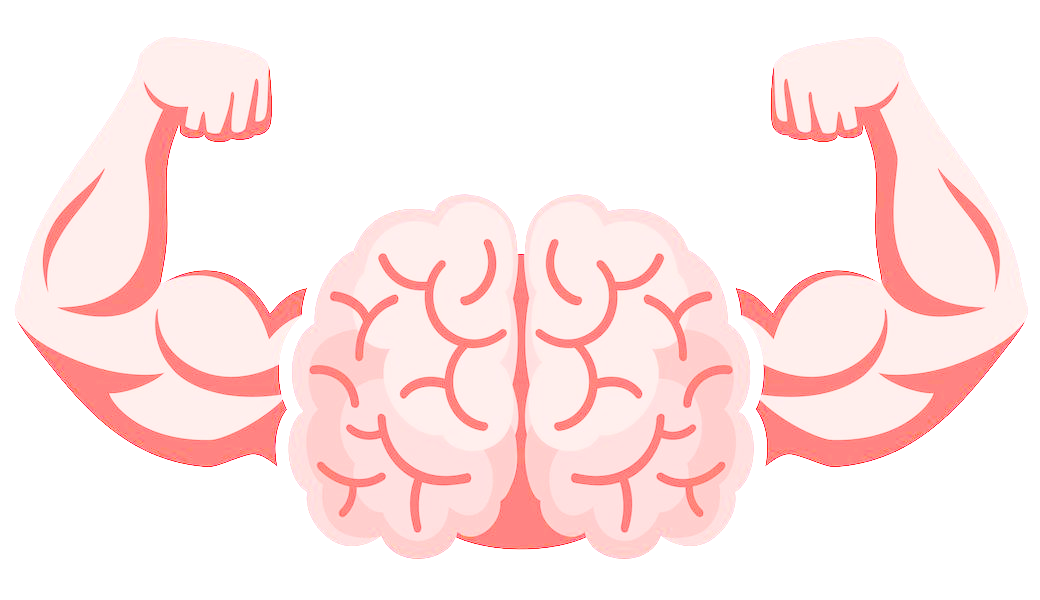 Let op!!!Je mag tijdens het leren fouten maken. Sterker nog…iedereen maakt fouten tijdens het leren, ook Einstein…Je zult zien dat je steeds beter wordt.Maak het je hersenen moeilijk.Zo krijg je hersenspierballen!
Vragen stellen
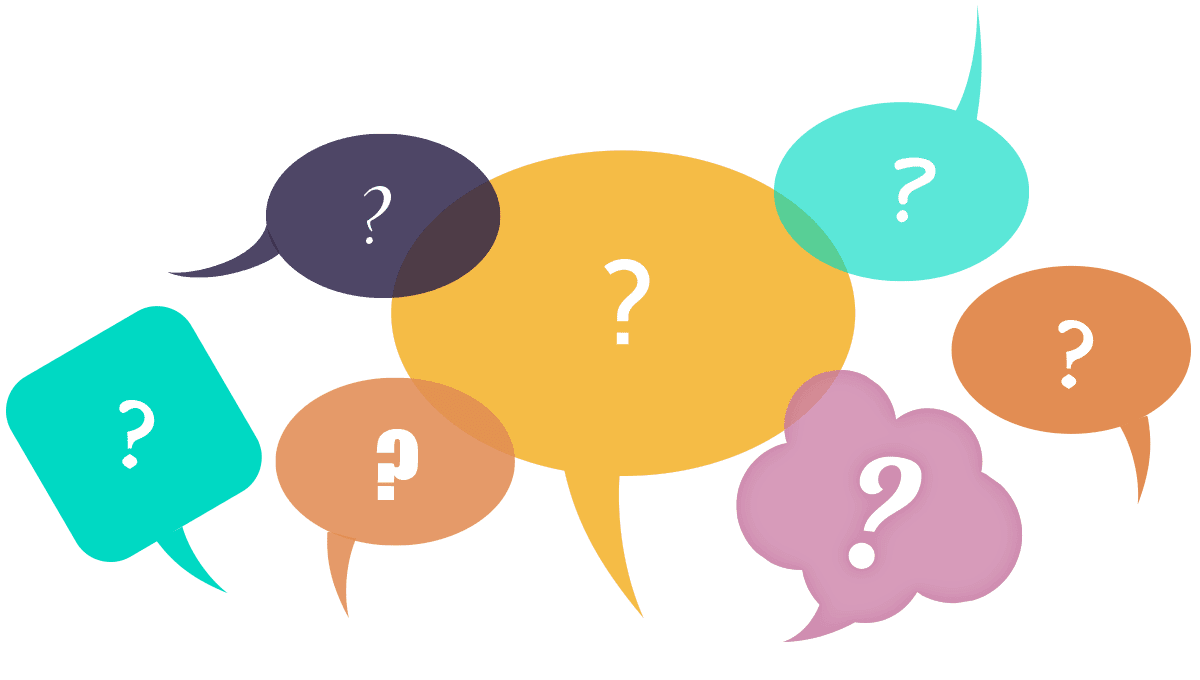 Jezelf vragen stellen (voorbereiding)Bedenk vragen bij de lesstof.
Pak je boek
Zorg dat je globaal zicht hebt op de inhoud en structuur door:
Het hoofdstuk even door te bladeren en
Te kijken naar tussenkopjes, vetgedrukte woorden en illustraties
Eventueel begrippen voor jezelf te verklaren
Lees daarna een alinea of aantal alinea’s door.
Bedenk nu steeds een vraag over wat je gelezen hebt. Of denk: wat zou de docent mij hierover kunnen vragen?
Denk aan de vraagwoorden: Hoe, wat, waar, waarom, wie, wanneer.
Denk ook aan verschillen en oorzaak en gevolg.
Noteer de vragen op een blad (of zet ze in de kantlijn van je boek).
Jezelf vragen stellen (uitvoering)
Nadat je de vragen hebt opgeschreven, geef je antwoord zonder te spieken op een apart blad (dan kun je ze later nog eens gebruiken)
Geef je antwoord zo uitgebreid mogelijk. Je mag hier ook informatie bij zetten die je al wist uit eerdere hoofdstukken (dan kun je de nieuwe stof koppelen aan wat je al weet, waardoor je het beter onthoudt).
Controleer je antwoord
Na een paar dagen probeer je de vragen weer te beantwoorden, zonder te spieken, maar wél achteraf te controleren.
Als je jezelf vragen stelt en je kunt het antwoord niet vinden…..ga dan naar je docent.Docenten zijn dol op vragen!
Uitleggen
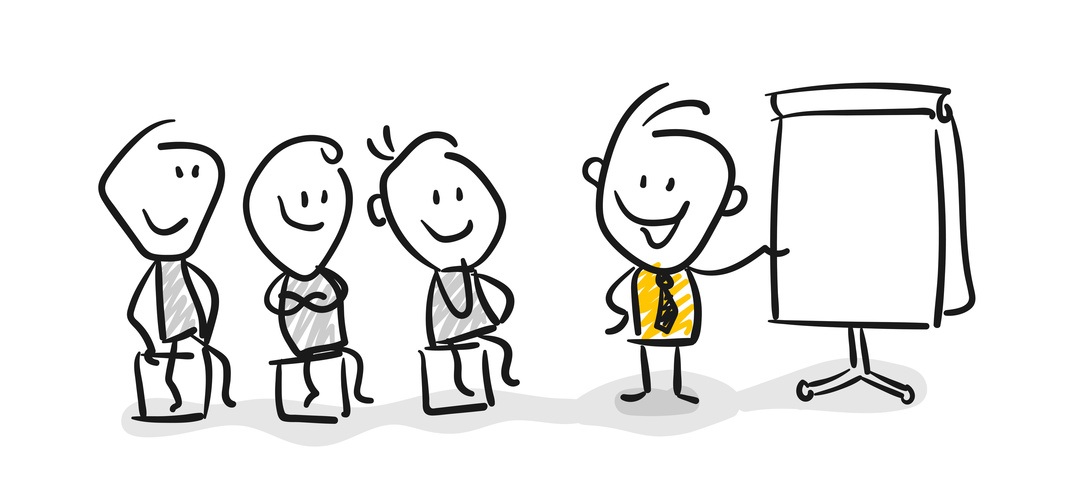 Uitleggen (voorbereiding)Je legt de stof uit aan jezelf of aan iemand anders, zodat je heel goed nadenkt hoe het écht in elkaar zit.
Je neemt het lesmateriaal, of een instructiefilm, of een specifieke opdracht uit je boek.
Bestudeer de stof grondig en let hierbij weer op de woorden: Waarom, hoe, wat, wie, wanneer, waar, enzovoort. Probeer glashelder te krijgen wat er aan de hand is in bijvoorbeeld deze economische tekst.
Doe dit al lezende hardop voor jezelf.
Als je de alinea of het onderwerp goed bestudeerd hebt, begin je met de uitleg (zonder te spieken)
Gebruik of bedenk eventueel voorbeelden, waarmee je het uitleggen kunt vergemakkelijken. Zie het voor je!
Uitleggen (uitvoering)
Leg de stof stap voor stap uit, waarbij je weer let op de waarom, wie wat, waar hoe-vragen.
Zet eventueel stappen op papier, alsof je voor het bord staat uit te leggen. Trek pijlen, onderstreep, het kan niet gek genoeg.
Gebruik eigen woorden en leg uit waarom je iets doet, of waarom iets zo is. Gebruik de (zelfbedachte) voorbeelden!
Je kunt dit na elk stuk tekst, of na elke instructievideo doen.
Controleer kort of het klopt door terug te kijken in je boek.
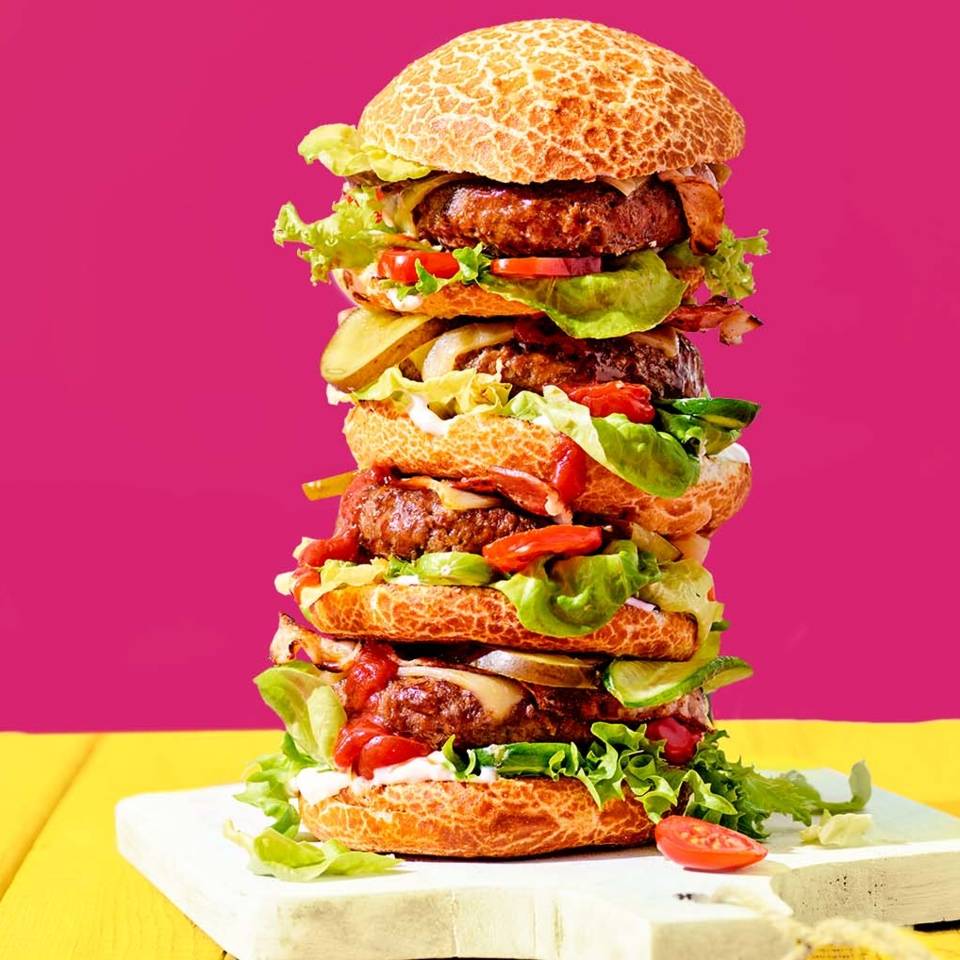 Doe af en toe ook even iets leuks.Neem voldoende pauze!
Samenvatten
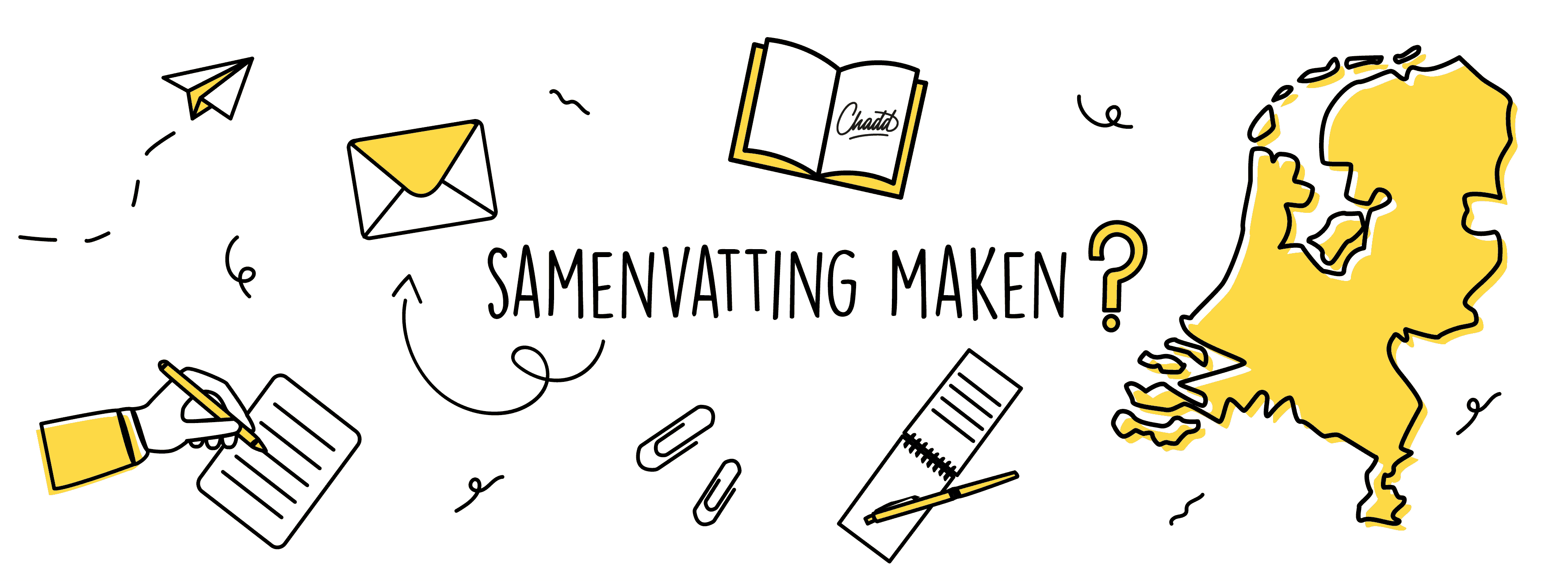 Samenvatten met de Cornell-methode (voorbereiding)De belangrijkste delen van de stof in je eigen woorden, dus ZONDER overschrijven
Neem een blad papier en maak de Cornell-indeling zoals het voorbeeld op de volgende kaart (de groene lijnen)
Lees nu een tekst, kijk een filmpje, luister naar je docent enzovoort
Leg in de rechterkolom in je eigen woorden uit wat je gehoord hebt en doe dit zo duidelijk mogelijk.
Schrijf in de linkerkolom het begrip of een vraag die bij deze uitleg hoort.
Schrijf onderaan de bladzijde waar deze bladzijde over gaat, zodat je het later snel terug kunt vinden en meteen voor jezelf duidelijk maakt waar je mee bezig was.
Je kunt dit blad later gebruiken om jezelf te testen
Samenvatten met de Cornell-methode (uitvoering)
Onderwerp: Protectiemaatregelen
Als veel mensen spullen kopen uit het buitenland houden zij geen geld meer over om in Nederland te besteden. Dat is niet goed voor onze bedrijven. Nederland wil deze bedrijven beschermen. Dit zijn protectiemaatregelen.
Protectiemaatregelen
(waarom doet een land dat?)
Buitenland mag hier geen producten meer verkopen(importverbod)
Buitenland mag maximaal aantal bijv. 10.000 verkopen in Nederland(contingentering of importquotum)
Belasting vragen aan de grens, dan wordt het duurder(importheffing)
Eigen bedrijven geld geven waardoor zij beter kunnen concurreren en dus aantrekkelijker worden in NL en buitenland(subsidies eigen producenten)
Hoe kan een land zich dan beschermen?
(Welke protectie-maatregelen zijn er?)
Samengevat: Protectiemaatregelen zorgen voor bescherming van de eigen economie
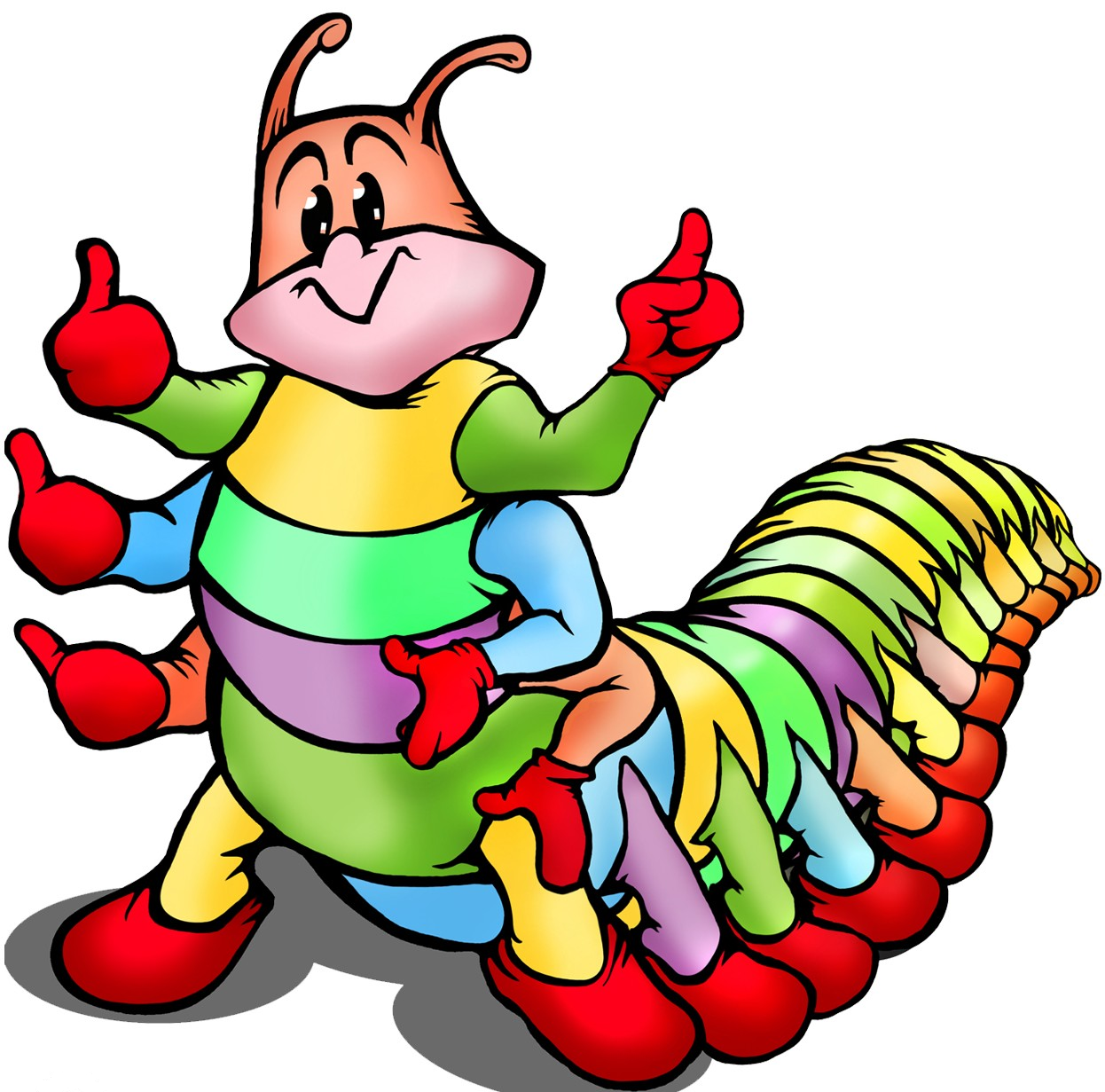 Leer afwisselend…Niet alleen in de manier waarop, maar ook met betrekking tot de stof. Dus niet de hele tijd met hetzelfde bezig zijn!
Samenvatten grotere hoeveelheden (voorbereiding)Je zorgt voor overzicht en je noteert de belangrijkste onderdelen
Bestudeer de inhoudsopgave en vertel jezelf globaal wat je zo dadelijk ongeveer zult gaan leren. Zoek de grote lijn!
Blader door de hoofdstukken, kijk naar de tussenkopjes en de afbeeldingen. Ook hier vertel je jezelf vast wat je te doen staat.
Start vervolgens bij het eerste hoofdstuk en lees een alinea door. Schenk ook aandacht aan de kop van de tekst (deze zegt al veel).
Schrijf in één of twee zinnen (in je eigen woorden) op wat het belangrijkste is. Als de informatie uit verschillende kenmerken/onderdelen bestaat schrijf je deze ook op (rijtjes).
Schrijf vooral niet over, gebruik je eigen woorden!
Werk zo alle teksten door en gebruik steeds per onderdeel 1 pagina.
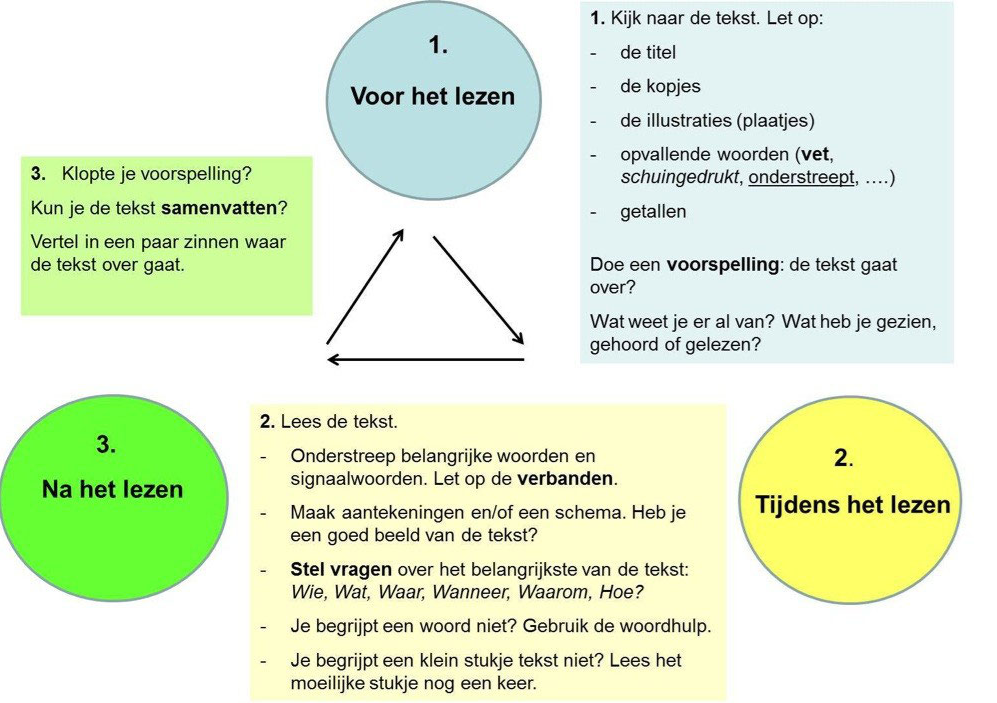 Van Samenvatten naar vragen vatten(voorbereiding)Je formuleert vragen die horen bij jouw samenvatting
Pak een leeg blad
Je leest telkens de informatie (of rijtje kenmerken) uit jouw zelfgemaakte samenvatting.
Bedenk nu de vraag die hoort bij deze belangrijke informatie en schrijf deze op.
Dit doe je bij elke stuk informatie uit jouw samenvatting.
Als je klaar bent heb je bij alle informatie uit jouw samenvatting een vraag geformuleerd.
Lees nu telkens een vraag en schrijf het antwoord op of geef (hardop) antwoord. Controleer je antwoord op jouw samenvatting.
Herhaal deze oefening meerdere malen met minimaal enkele uren ertussen.
Uitgewerkte voorbeelden
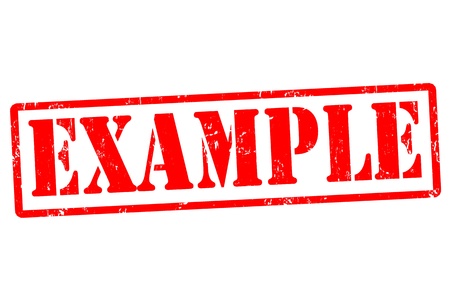 Maak jezelf slim met uitgewerkte voorbeelden (voorbereiding)Je bestudeert de uitwerking van een opdracht, zodat jij dit straks ook zelf kunt
Zodra je vast loopt bij het leren, ga je op zoek naar een uitgewerkt voorbeeld (bijvoorbeeld een antwoordenboekje)
Heb je geen uitgewerkt voorbeeld? Zoek dan op internet of Youtube.
Bestudeer het voorbeeld stap voor stap
Leg elke stap (hardop) voor jezelf uit, net als bij de andere strategie
Maak vervolgens een vergelijkbare opdracht en kijk of je het nu wel goed doet.
Stop niet meteen als het gelukt is, denk aan herhalen na een paar uren/dagen
Maak jezelf slim met uitgewerkte voorbeelden (uitwerking)
Voorbeeld: De aanbodlijn voor smartphones is:
Qa= 0,4p-25	(Qa=aanbod; p=prijs in euro’s)
Bij welke prijs wil niemand meer smartphones aanbieden?
UITWERKING
Qa=0
0=0,4p-25
0,4p=25
p=62,5
Dus bij een prijs van € 62,50
Kijk op het volgende kaartje voor de aanpak
Maak jezelf slim met uitgewerkte voorbeelden
Qa= 0,4p-25	(Qa=aanbod; p=prijs in euro’s)
UITWERKING

Qa=0

0=0,4p-25

0,4p=25

p=62,5

Dus bij een prijs van € 62,50
Niemand wil het verkopen/aanbieden, dus het aanbod is dan inderdaad 0
Dan krijg je dus deze vergelijking
Links en recht van = doe je -0,4p, dus krijg je -0,4p=-25 , dan mag je ook aan beide kanten de - weghalen
En uiteindelijk deel je het getal dus door het getal dat voor de p staat, dus 25:0,4=62,5
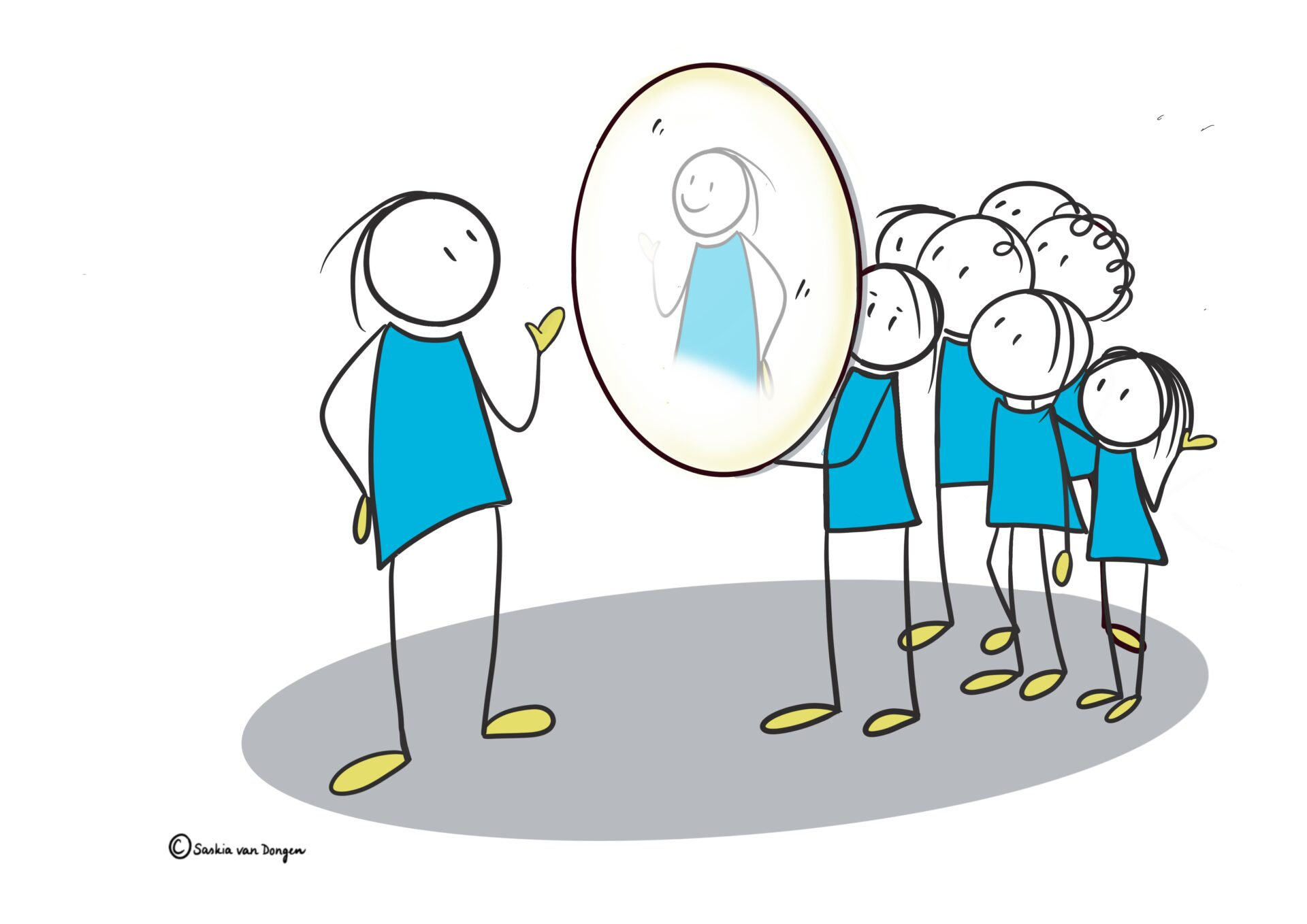 Vraag je docent om uitgewerkte voorbeelden en zeg waarom je deze graag wil hebben….Docenten zijn dol op LEERlingen
Tekenen
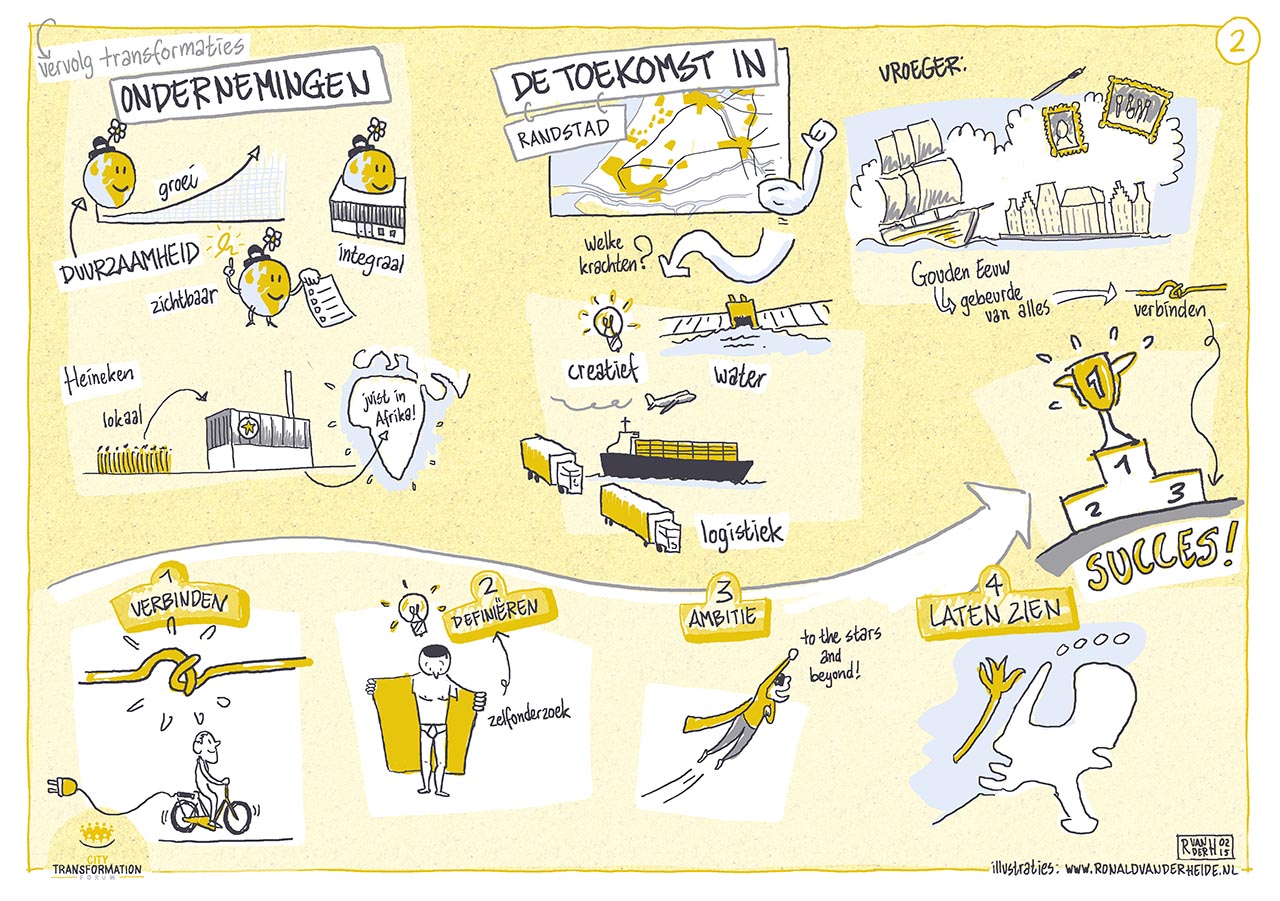 Maak het duidelijk door te tekenen (voorbereiding)Je maakt een tekening of een schema ter verduidelijking van de stof
Begin met je lesmateriaal (boek, instructiefilm etc.)
Lees (een gedeelte) grondig door
Wacht weer een paar minuten (net als bij braindump)
Verwerk de stof in een tekening die VOOR JOU duidelijk is
Gebruik de tekening later nog eens om te kijken of je het proces of principe nog steeds begrijpt.
Maak het duidelijk door te tekenen (uitwerking)
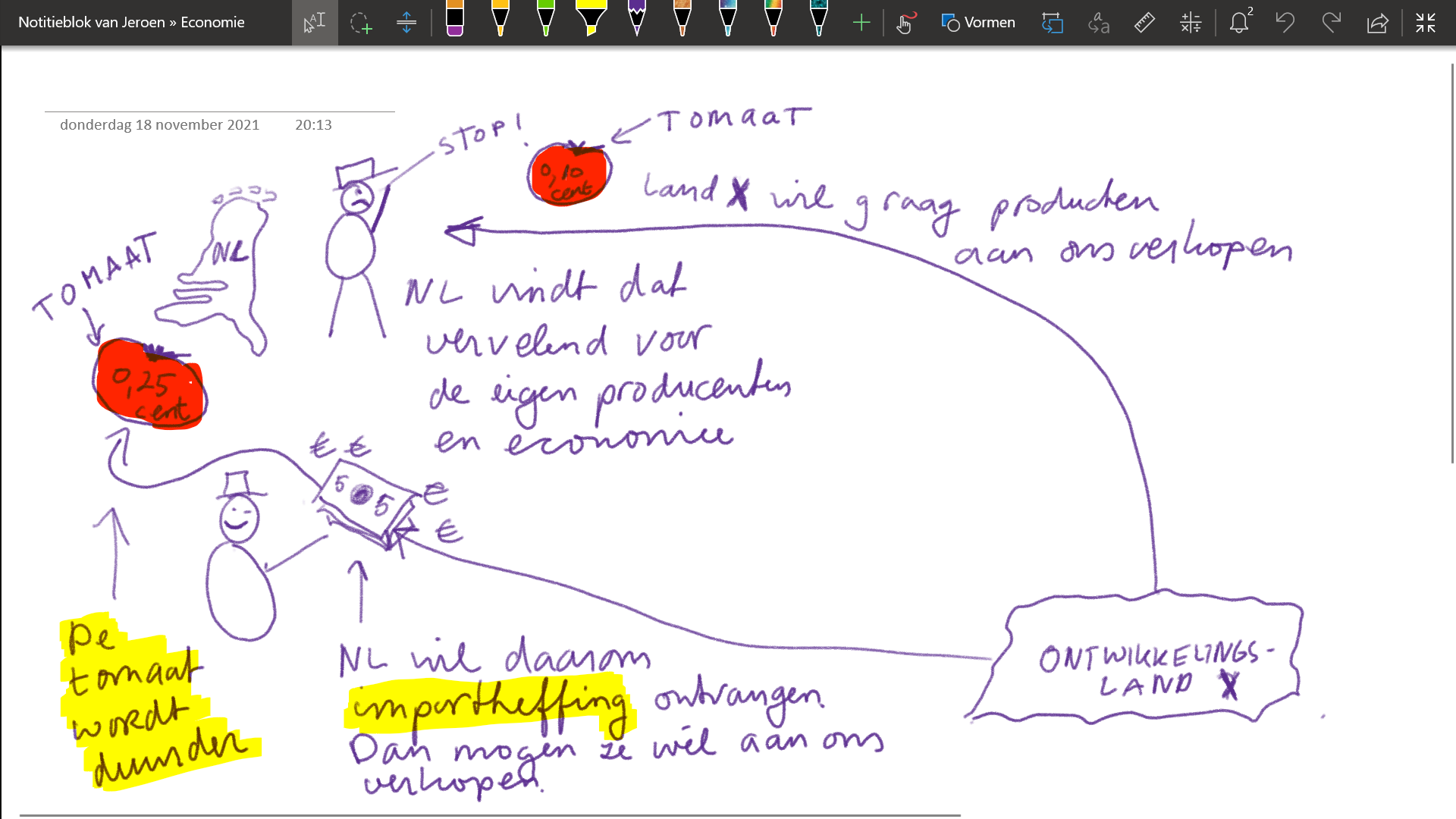 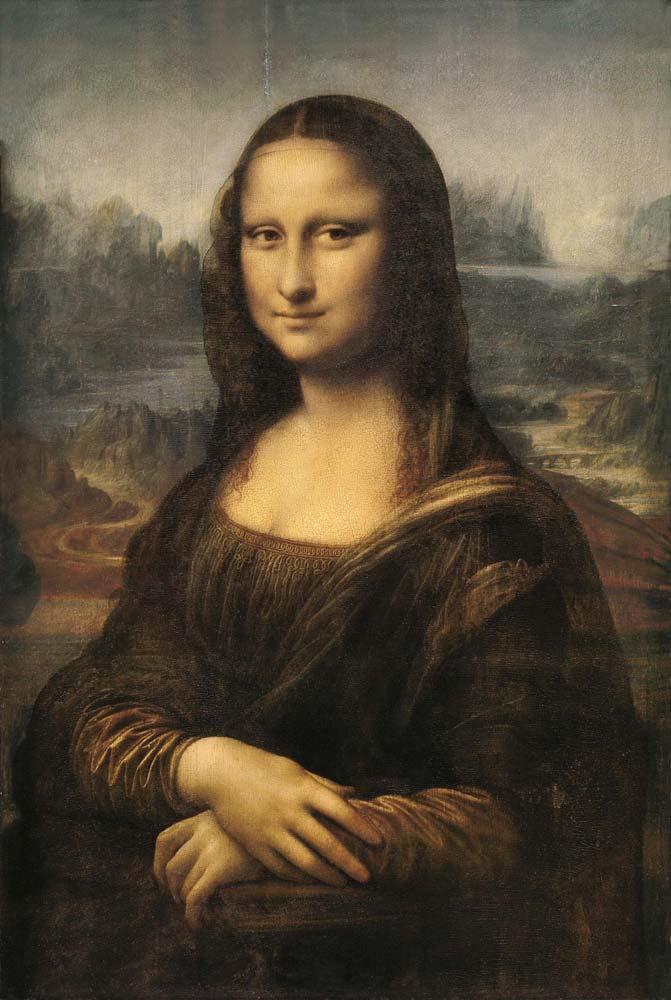 Tekenen hoeft geen kunst te zijn hoor………
Mappen
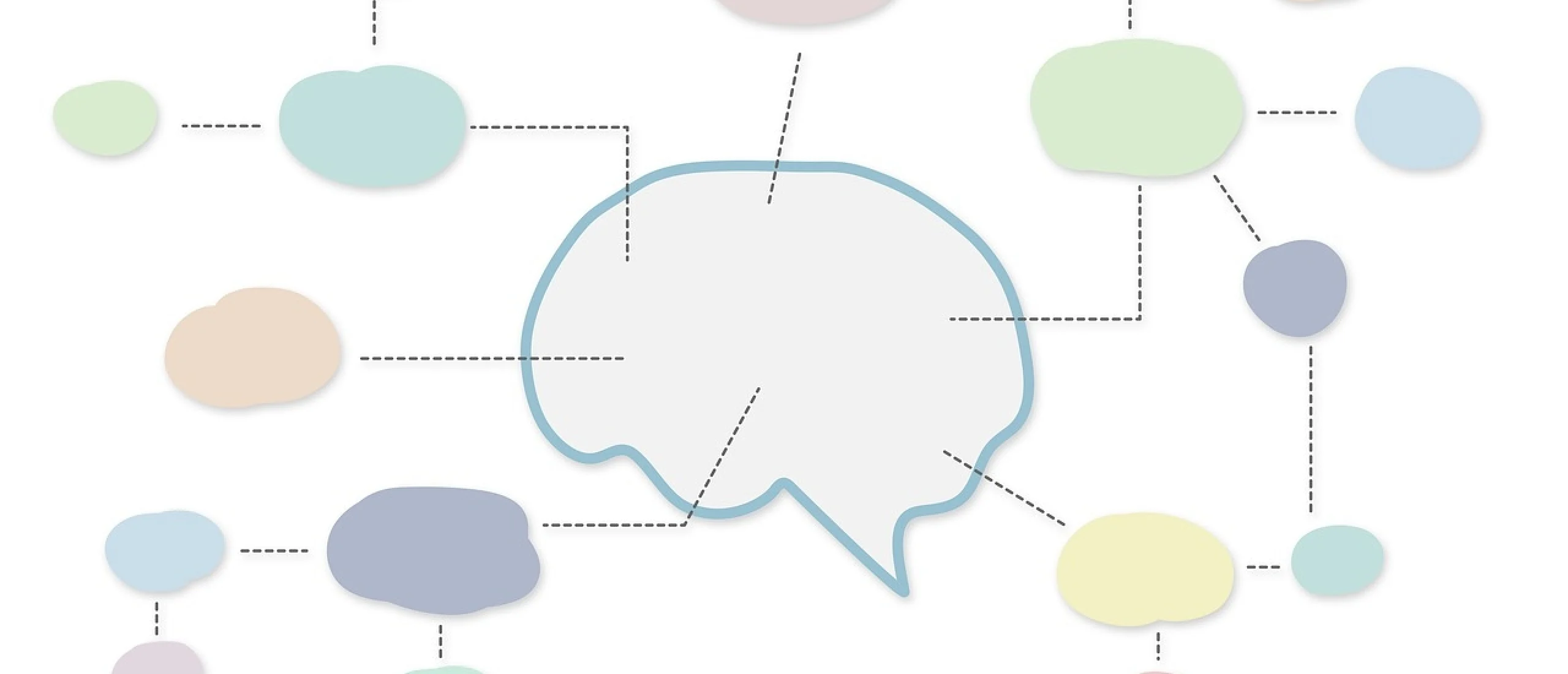 Maak het duidelijk door te mappen (voorbereiding)Je maakt een overzichtelijk schema / mindmap die de verbanden duidelijk maakt
Begin met je lesmateriaal (boek, instructiefilm etcetera)
Zorg dat je globaal zicht hebt op de inhoud en structuur door:
Het hoofdstuk even door te bladeren en
Te kijken naar tussenkopjes, vetgedrukte woorden en illustraties
Eventueel begrippen voor jezelf te verklaren
Laat de stof weer bezinken voor minuten of uren
Neem een leeg blad en noteer het lesonderwerp in het midden
Per onderdeel maak je nu vertakkingen en bij die vertakkingen zet je weer begrippen, opsommingen, voorbeelden of extra uitleg
Controleer of je alles hebt door het lesmateriaal te bekijken
Vul later weer aan, maar NIET OVERSCHRIJVEN!
Maak het duidelijk door te mappen (uitvoering)
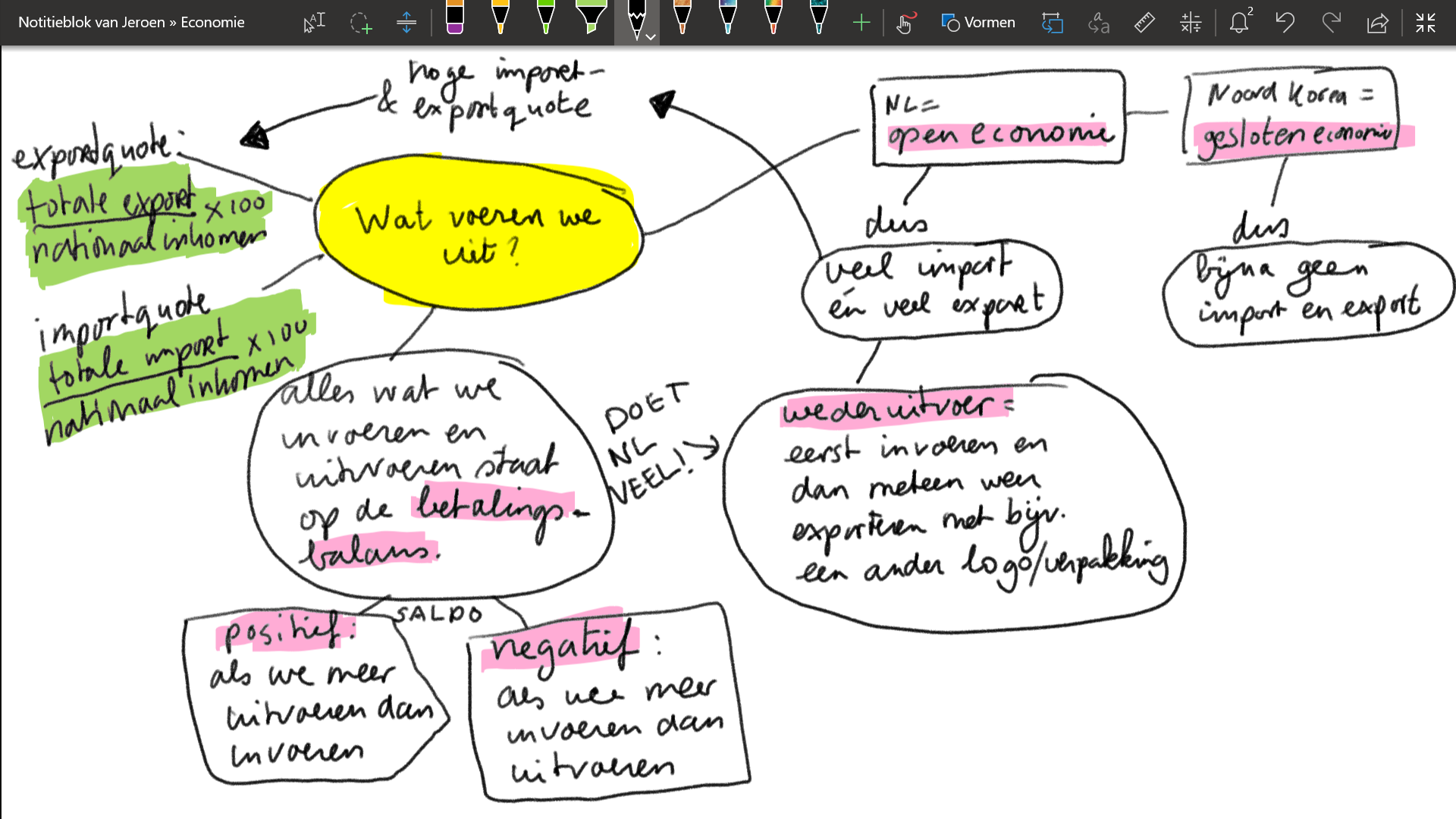 Van mindmaps en tekeningen een leeg invulblad maken….(uitleg)
Pak jouw mindmap
Teken je mindmap helemaal na, maar nu zonder woorden.
Zet het onderwerp bovenaan
Zet nu de noodzakelijke woorden erin, maar laat hem zo leeg mogelijk!
Als je de lege mindmap klaar hebt, kun je hem eventueel kopiëren of scannen voor later.(anders moet je het straks weer doen)
Laat het even rusten en vul de volgende dag de lege mindmap in, zonder te spieken uiteraard….
Controleer aan de hand van je complete mindmap.
Van mindmaps naar een leeg invulblad (voorbeeld)
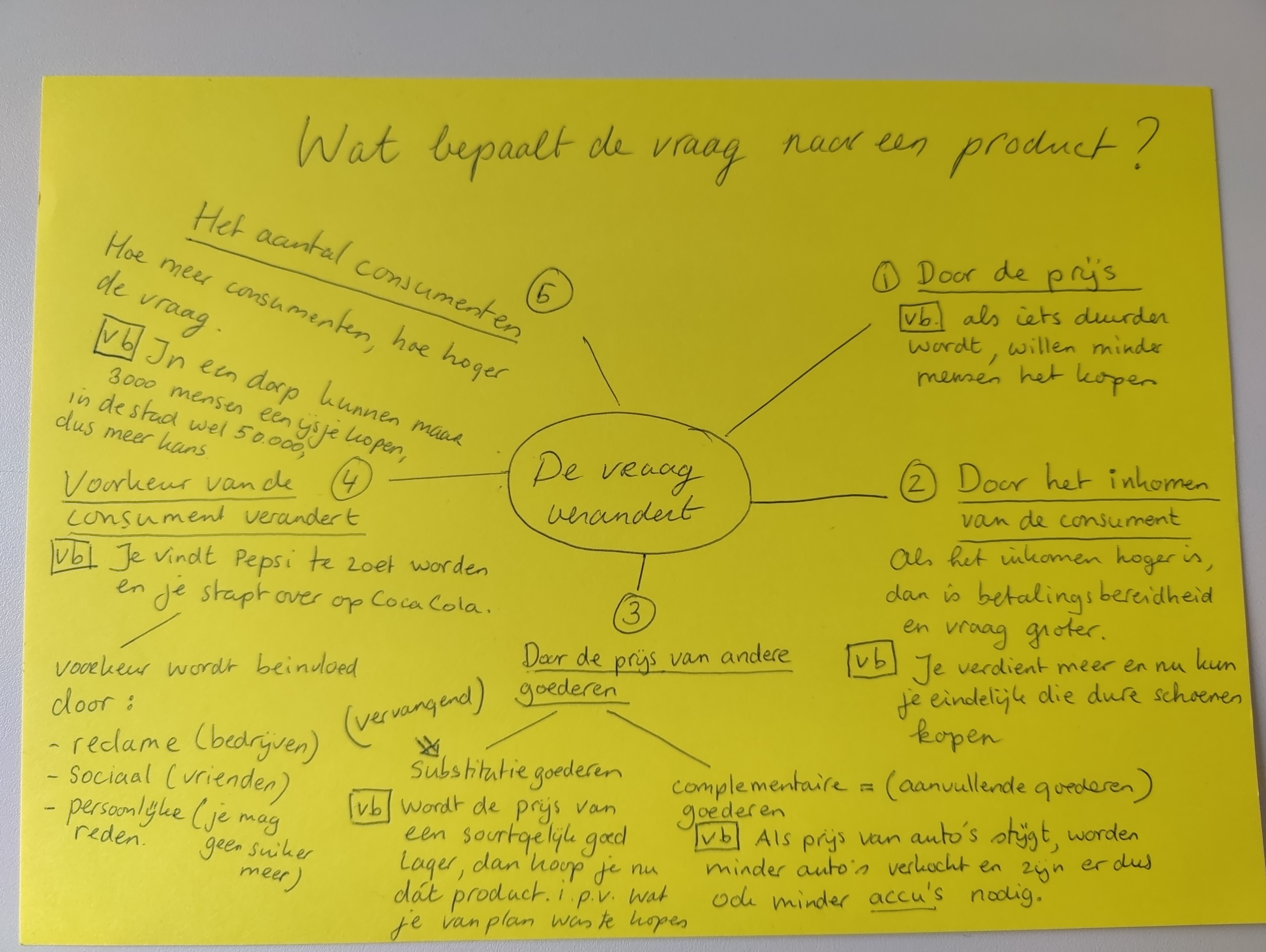 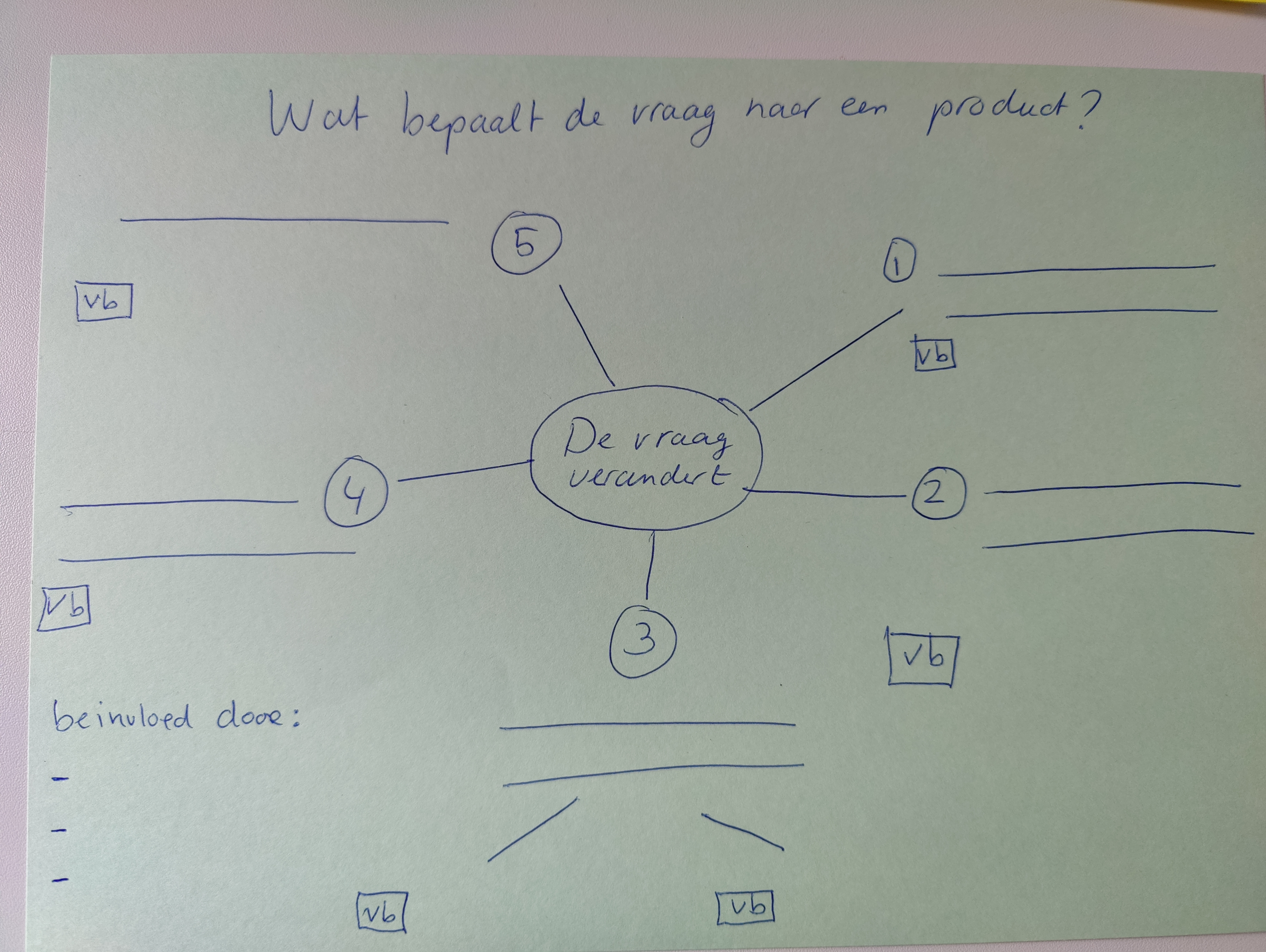 Jouw strategie
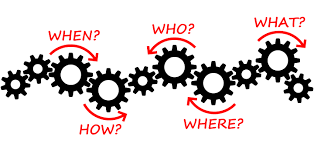 Er zijn vast nog meer goede leerstrategieën
Heb jij nog een mooie strategie ontdekt of gezien?
Laat het weten, dan kunnen wij die bij deze voegen.

Wie weet krijg je wel een beloning…….de tijd zal het leren